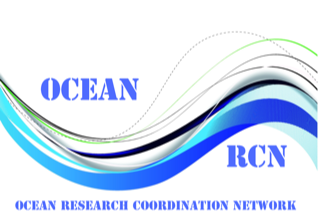 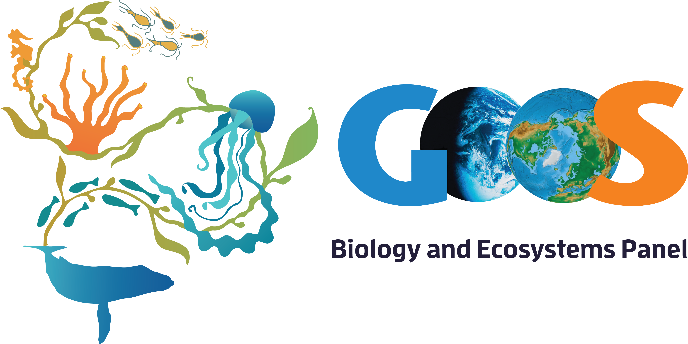 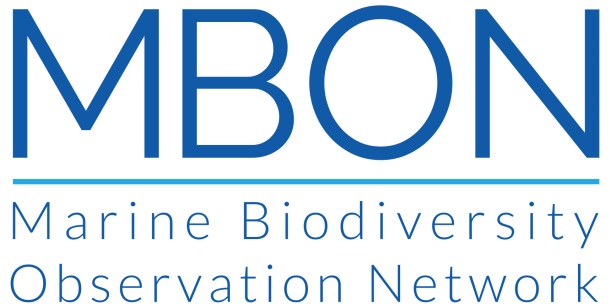 Implementation of global, sustained and multidisciplinary observations of plankton communitiesPlankton-mob
Workshop goals and dynamics
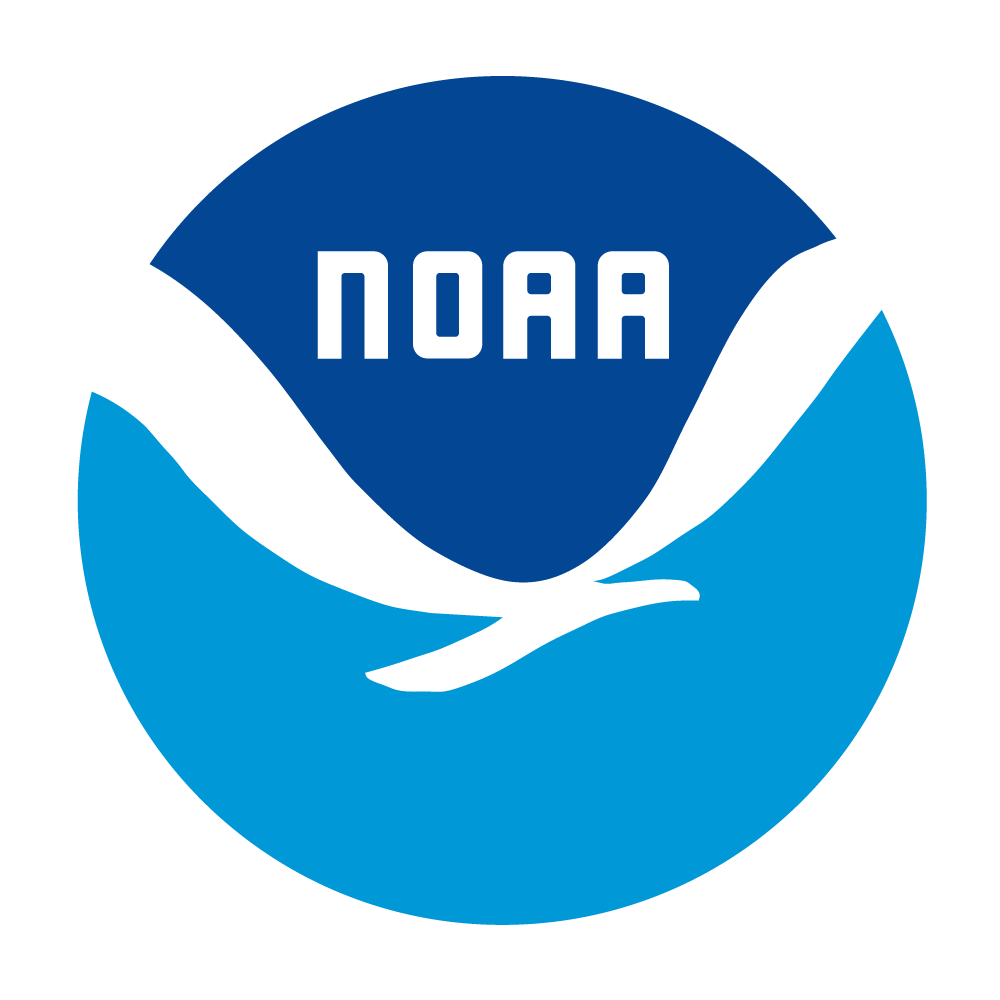 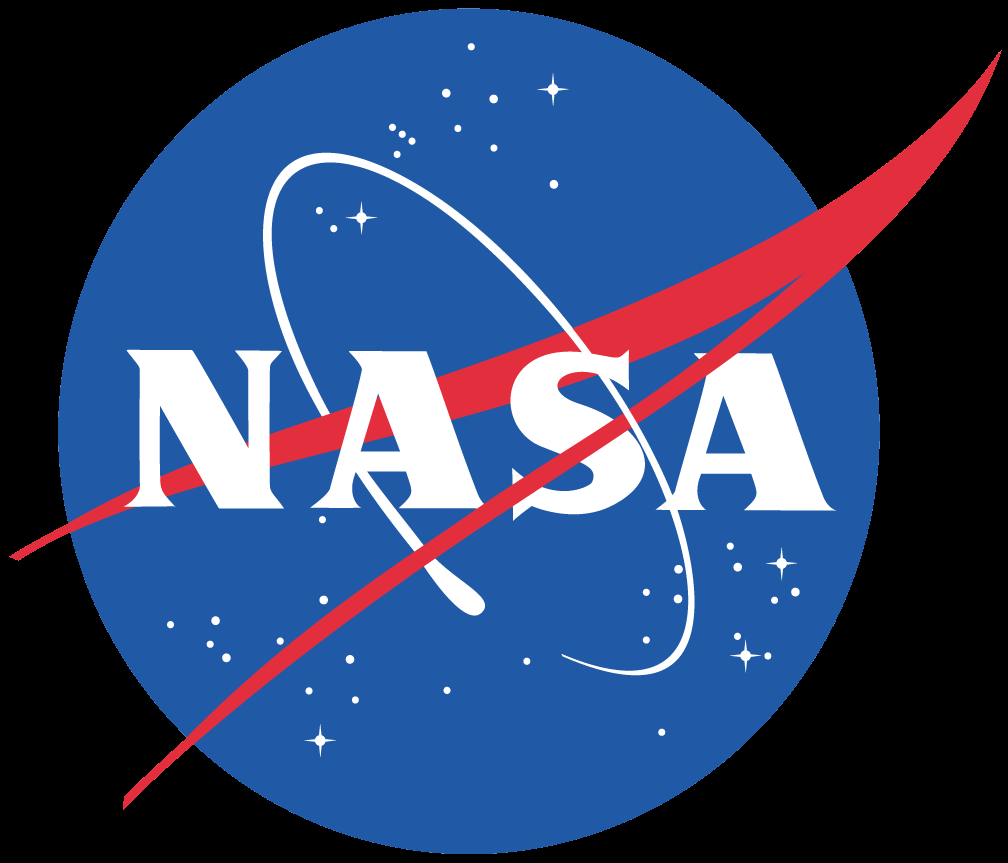 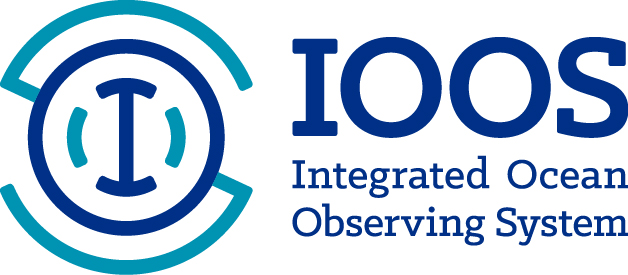 Workshop Goals
EOVs: Phytoplankton and Zooplankton diversity and biomass

Design a strategy for a network of plankton EOV observations
Operational: Justification & Benefits
Steps toward implementation
Define a pilot project: 
Who, What, Where, How?
Outline of paper for OceanObs19
Biological ocean networks criteria
JCOMM Observations Coordination Group
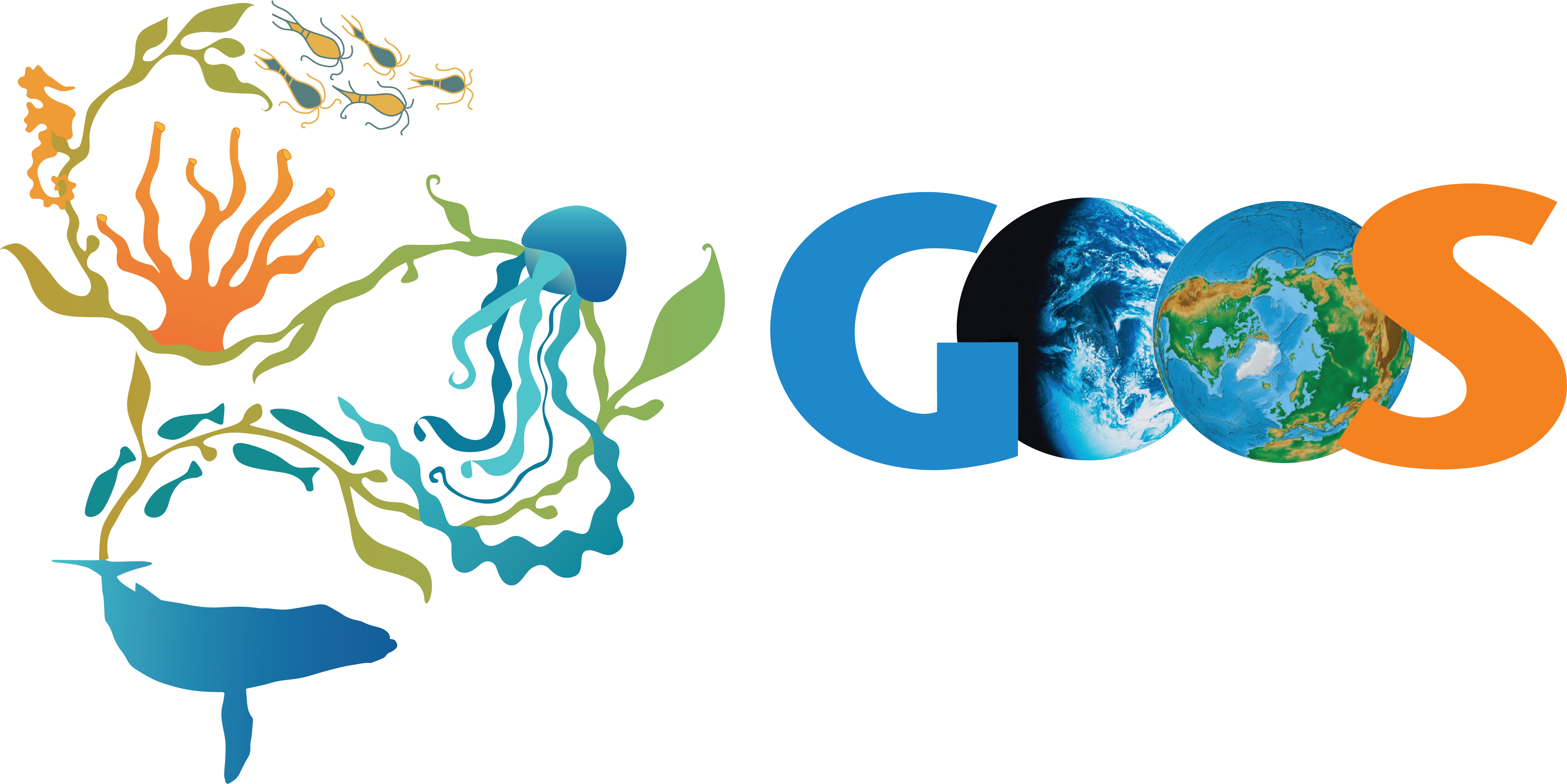 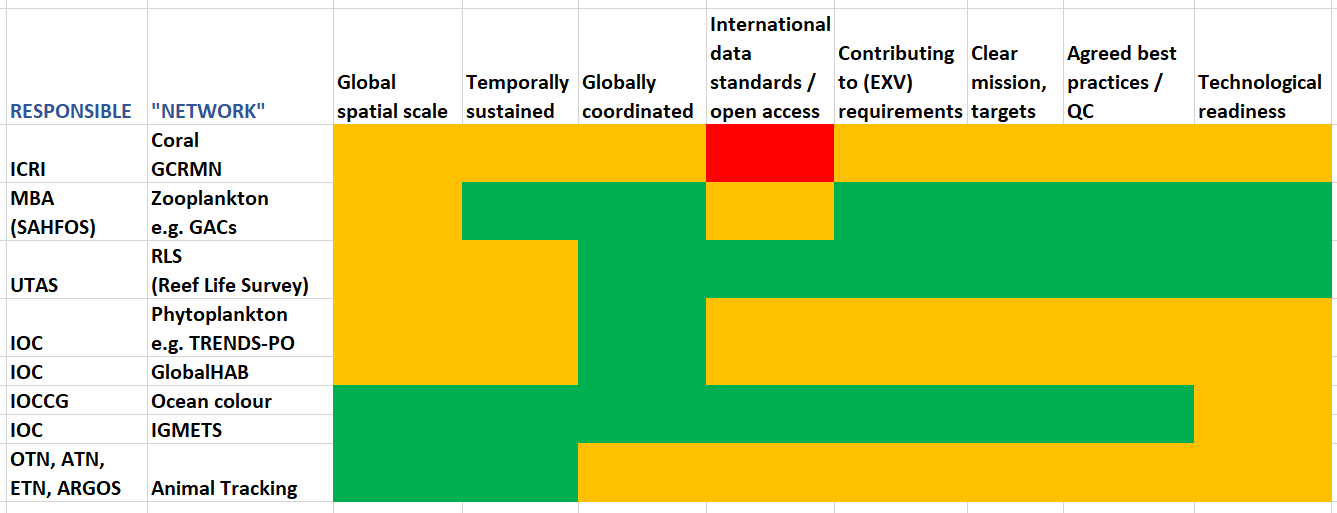 Conceive and Design:
	- A Pilot Project with
	- Mature technologies
To demonstrate a path toward a global network
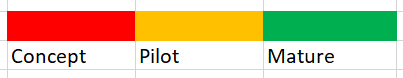 Benefits of an observing network
Belonging to the IOC, WMO, GOOS, GCOS community
Visibility with JCOMM, GOOS
Support for sustainability
Technical support and coordination, monitoring, reporting
Support on standards and best practices, technology transfer, deployment
Opportunity to provide feedback to GOOS/GCOS development and representation at the global level
Support for capacity building activities
Workshop Dynamics
4 Breakout sessions
Observing capabilities
Technological requirements and innovations
Data management
Implementation plan
Participants pre-assigned into two EOV groups:
Phytoplankton and Zooplankton
Common platform or region will require consensus
Cross-cutting issues 
priority needs/requirements
technical and human capacity development 
funding requirements
Chairs of all breakout sessions: 
Raphael Kudela and Peter Thompson (phytoplankton)
Sonia Batten and Ana Lara López  (zooplankton)

Rapporteurs:
Zoopl:
	Ana Lara Lopez and Sonia Batten
	Patricia Miloslavich / Ward Appeltans
Phytopl:
Raphael Kudela and Peter Thompson
Frank Muller-Karger / Luis Felipe Artigas
Francoise Pearlman